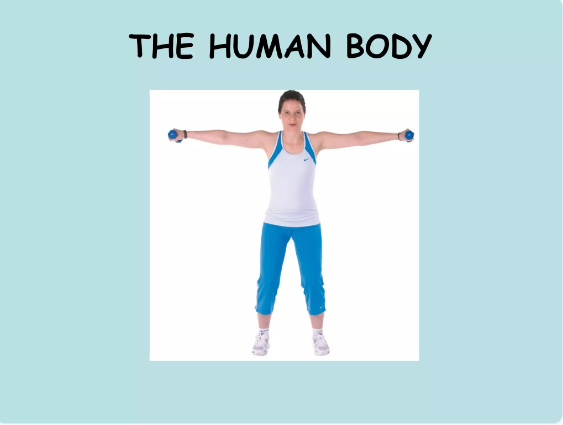 The human body is a complex network of cells, tissues and organs that together make life possible. 

https://www.youtube.com/watch?v=Ae4MadKPJC0
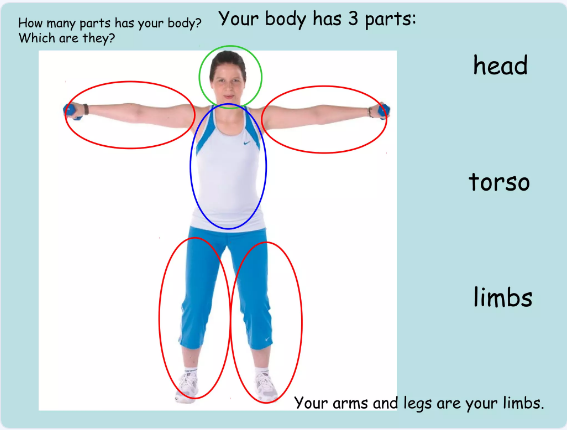 How many parts does your body have?
Which are they?
There are three parts in the human body:
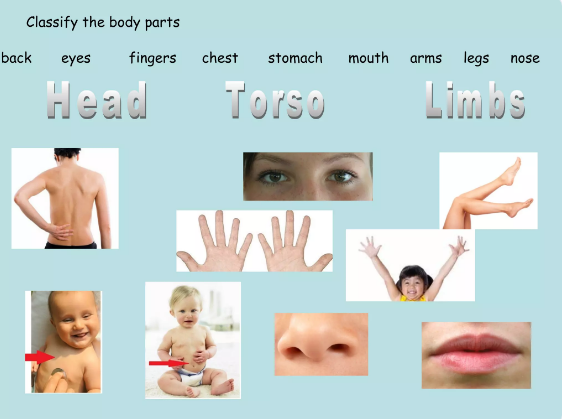 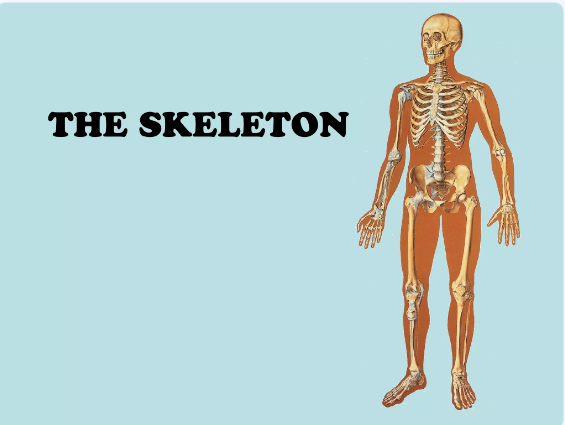 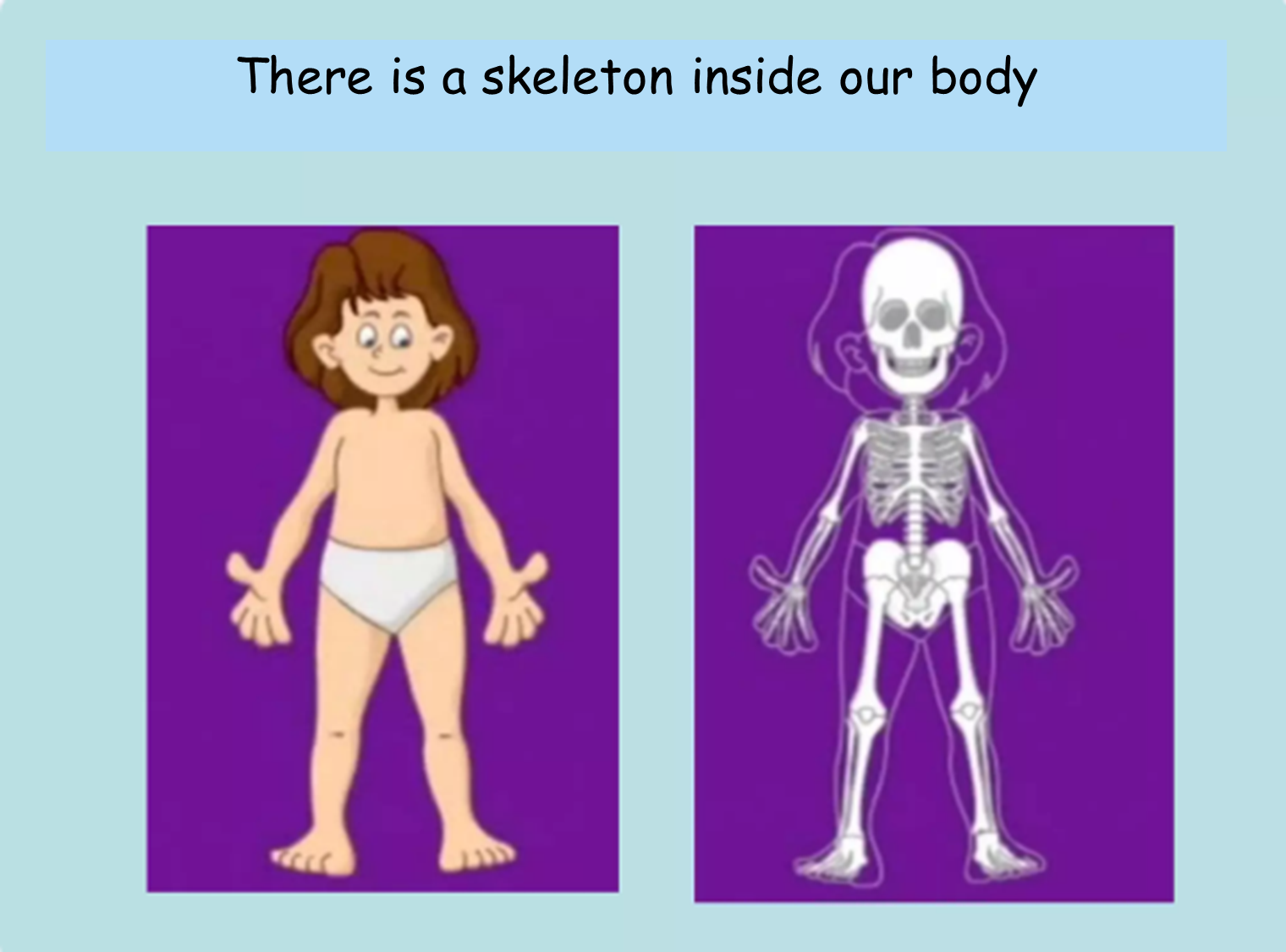 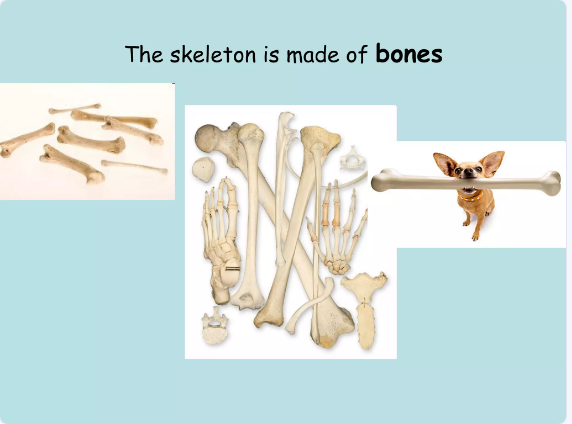 There are over 200 bones in our body.
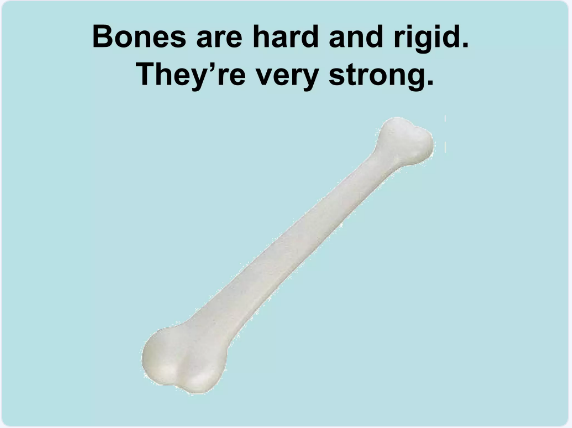 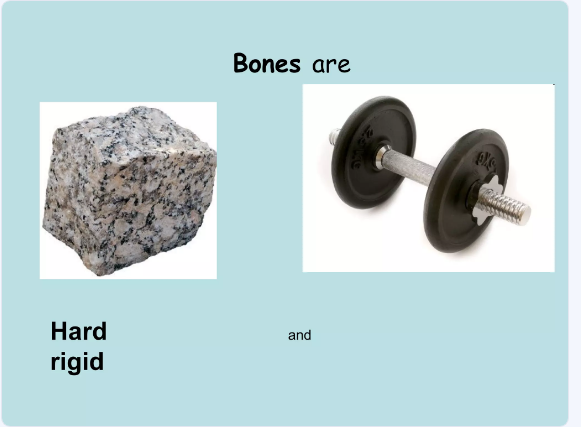 rigid
hard
hard
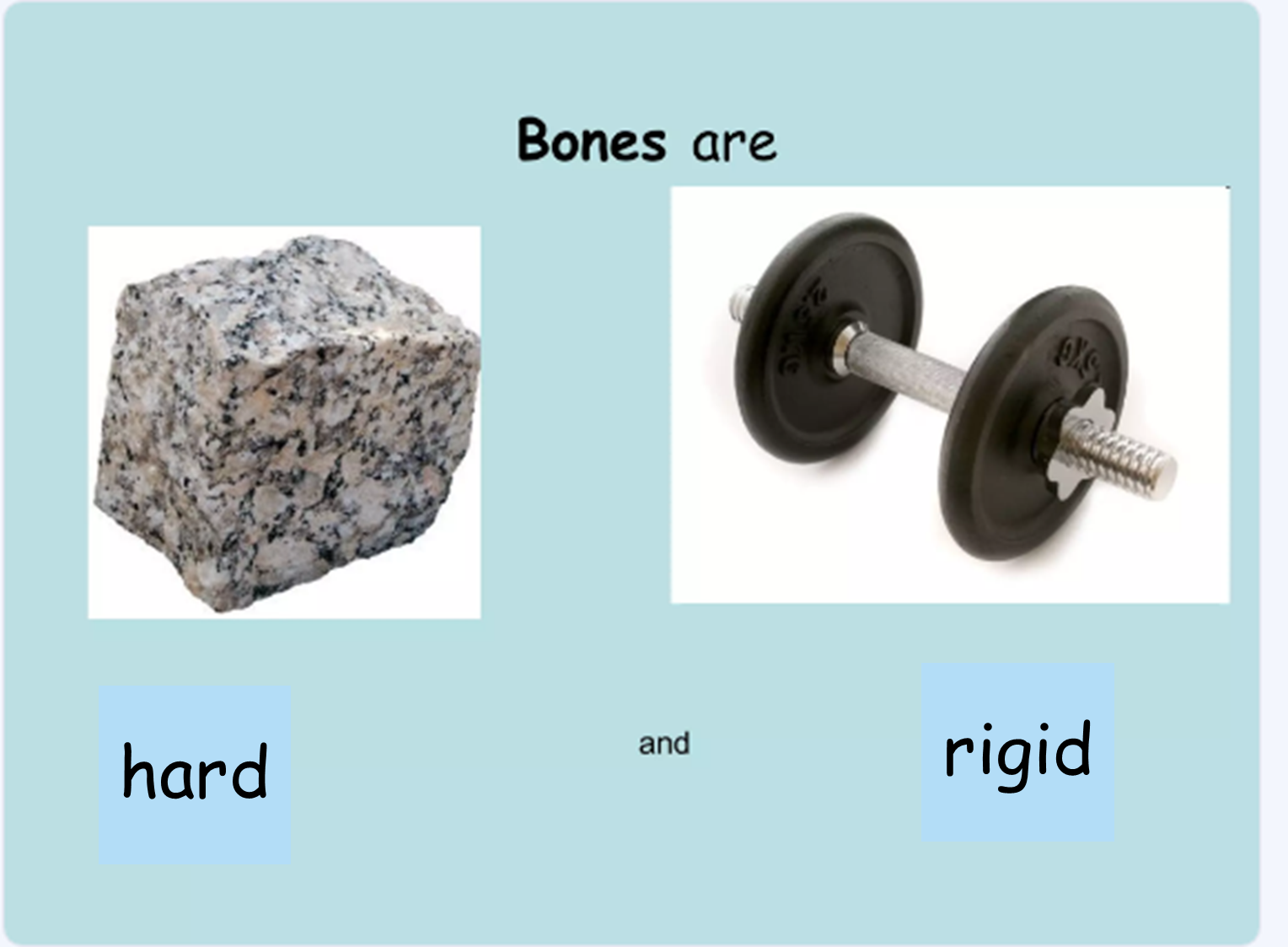 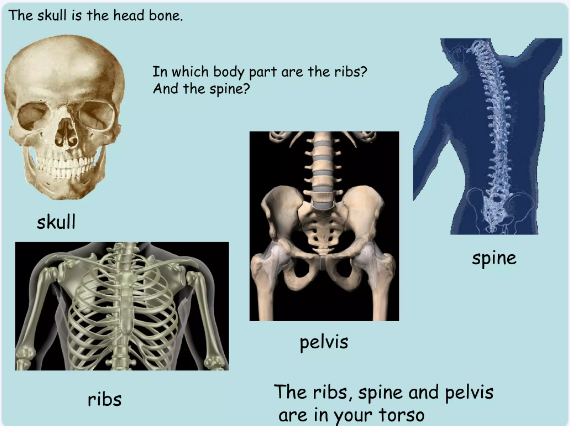 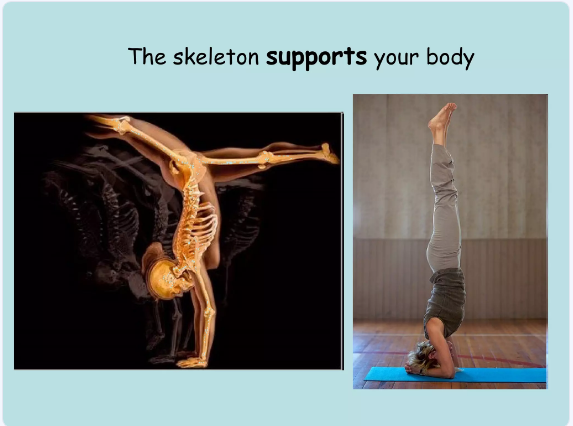 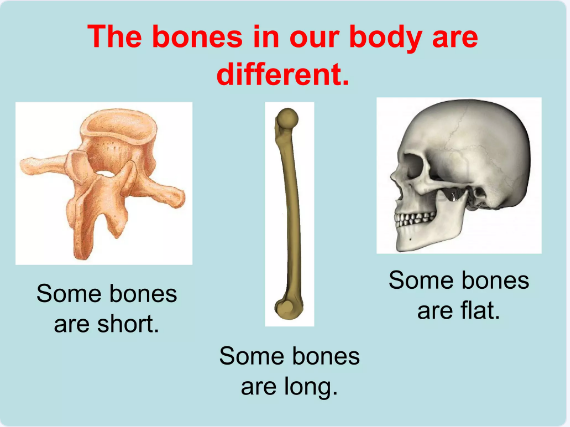 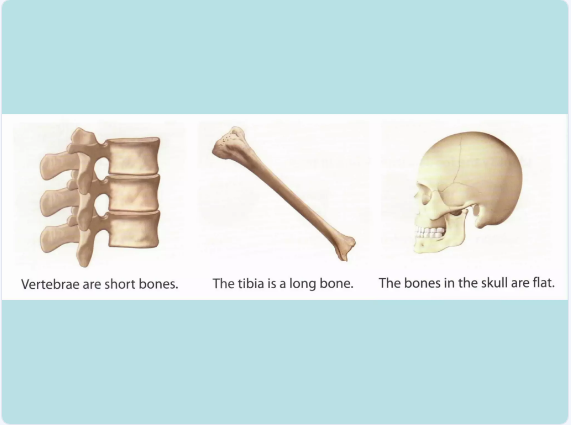 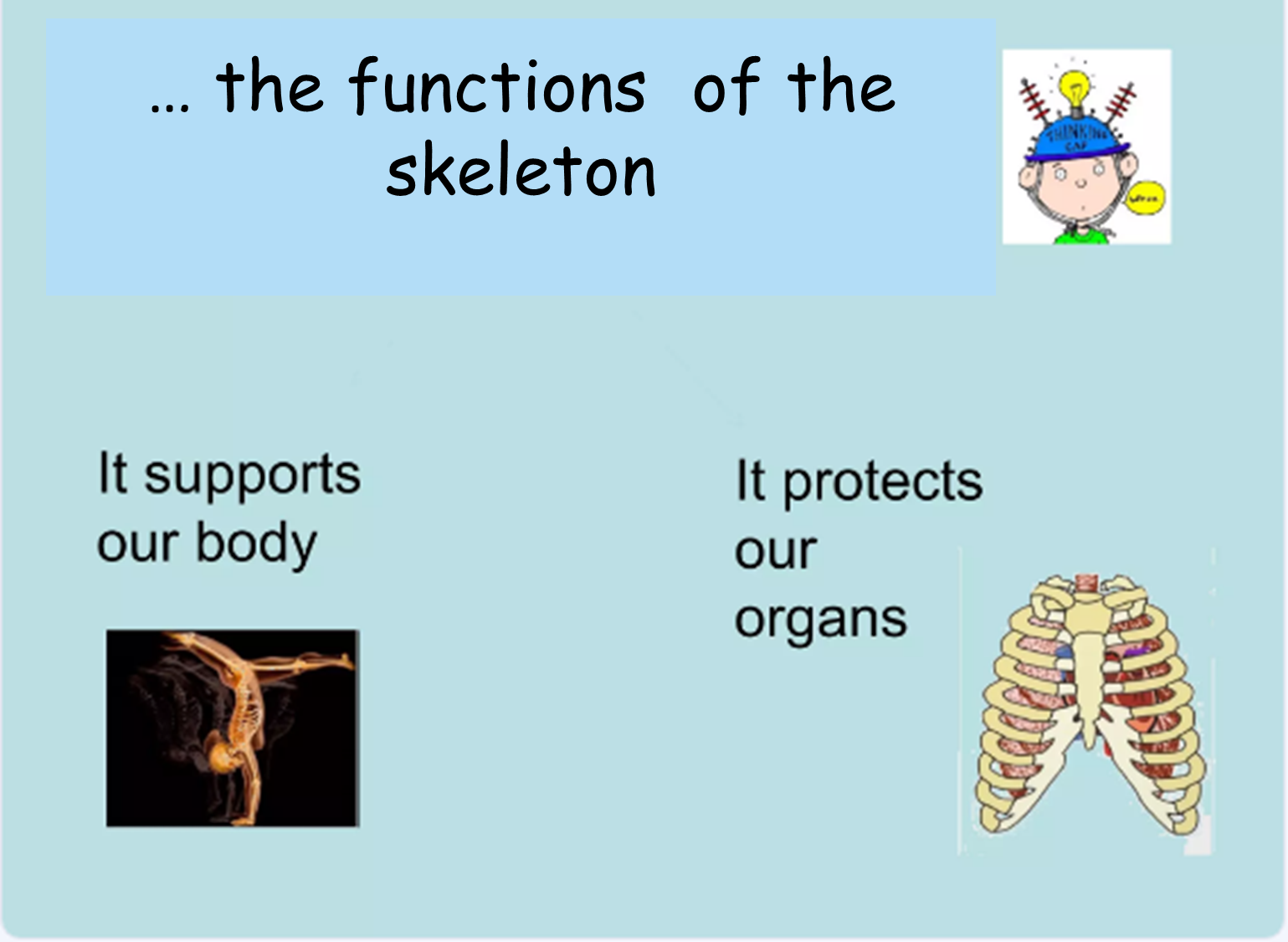 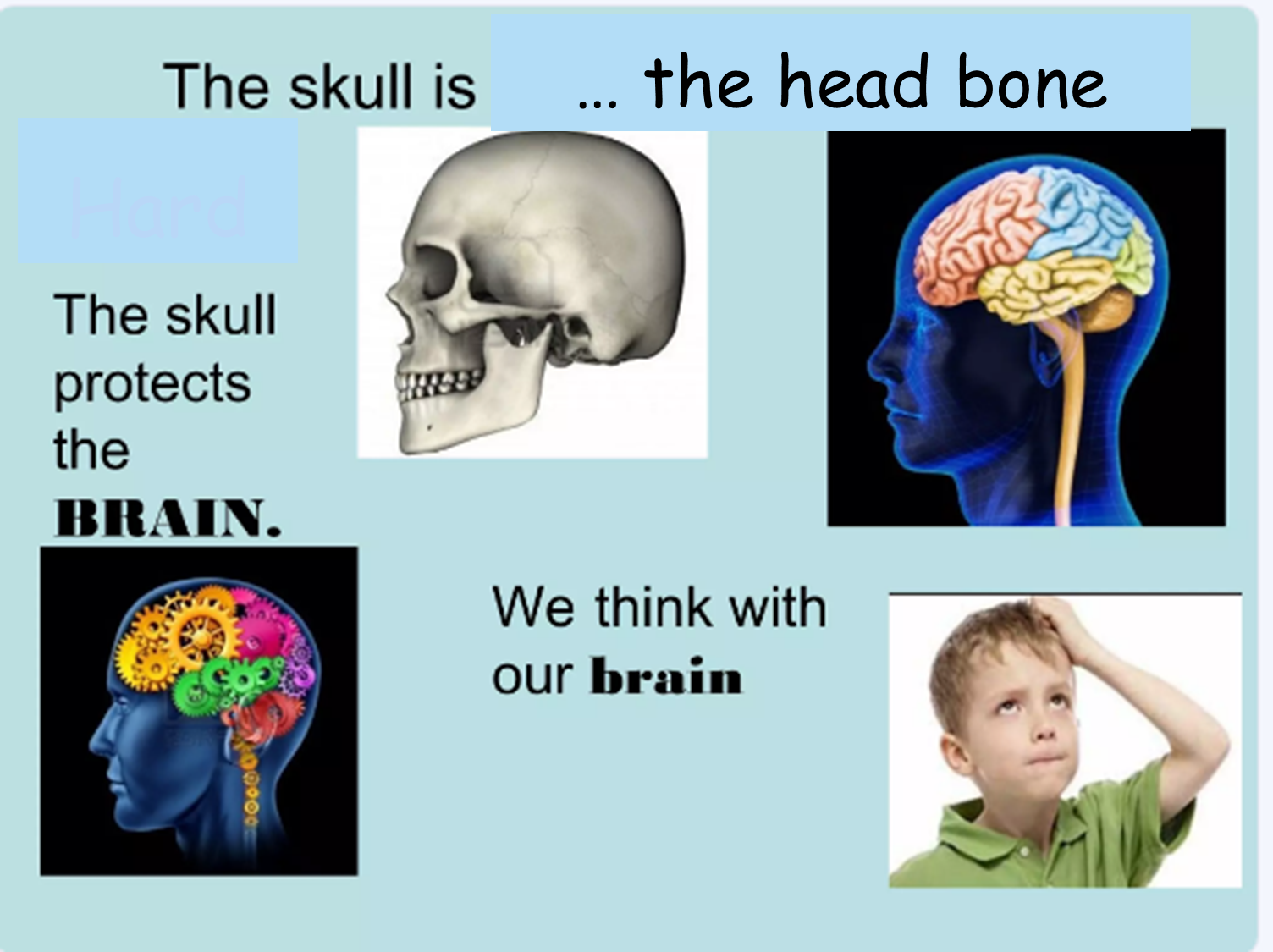 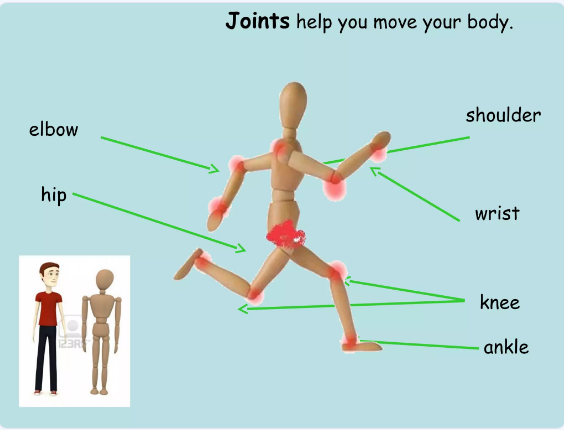 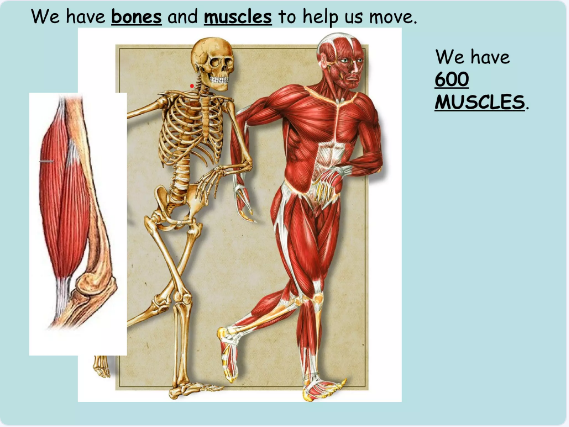 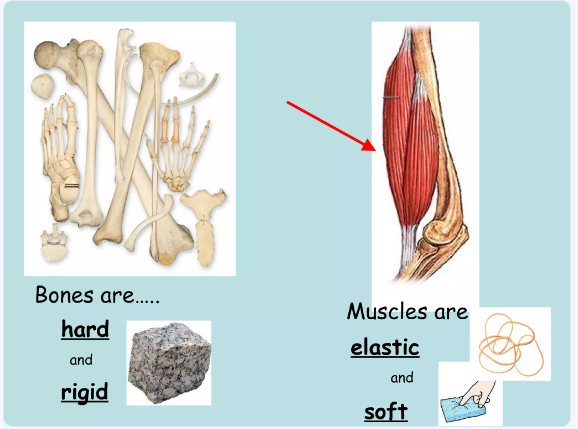 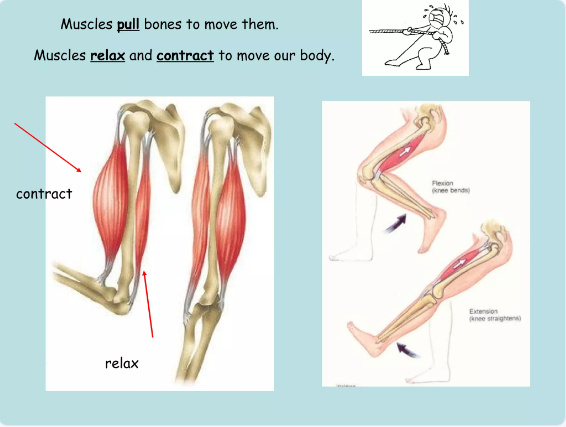 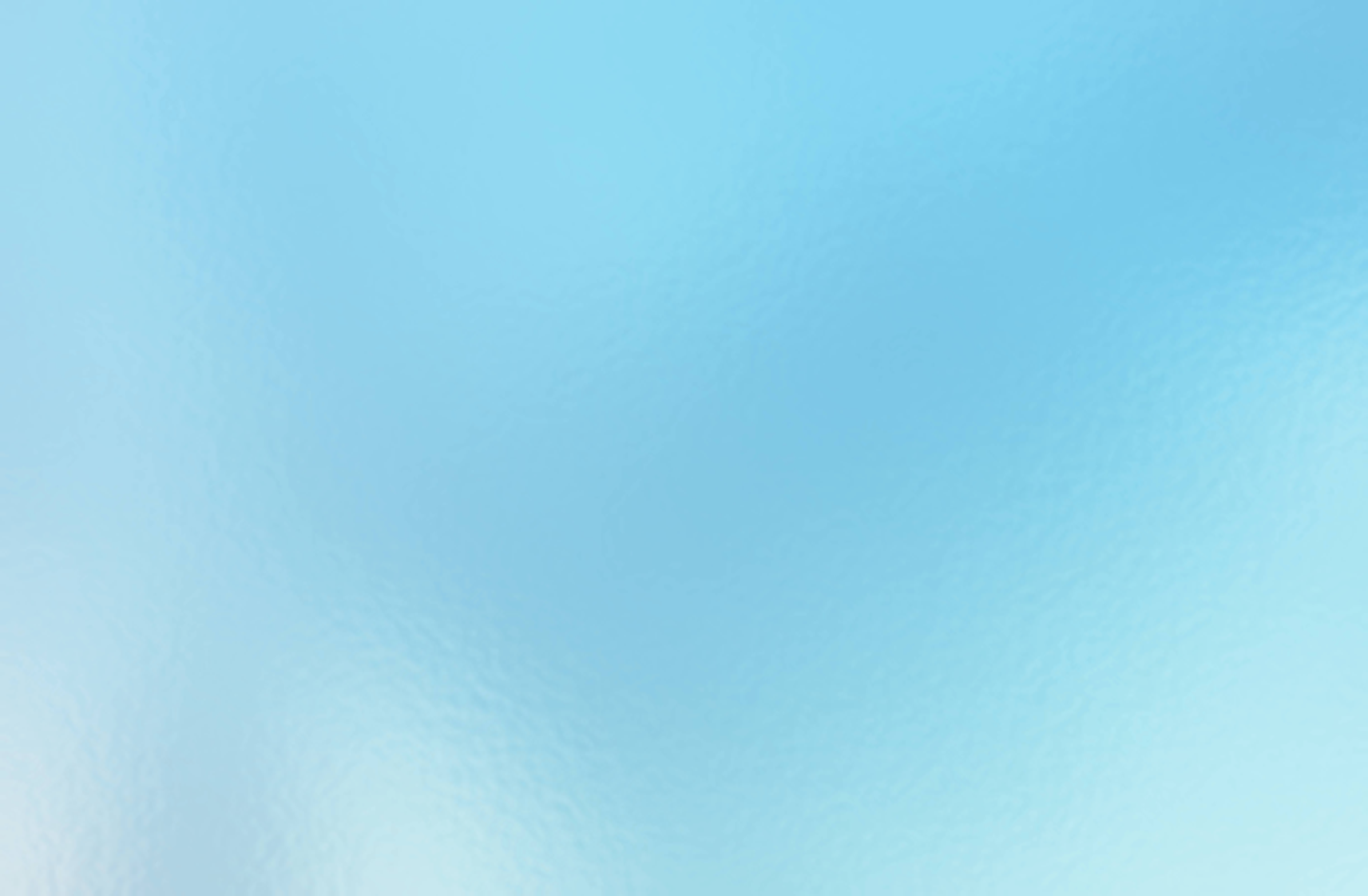 There are 10 basic systems in our body
the Lymphatic
System
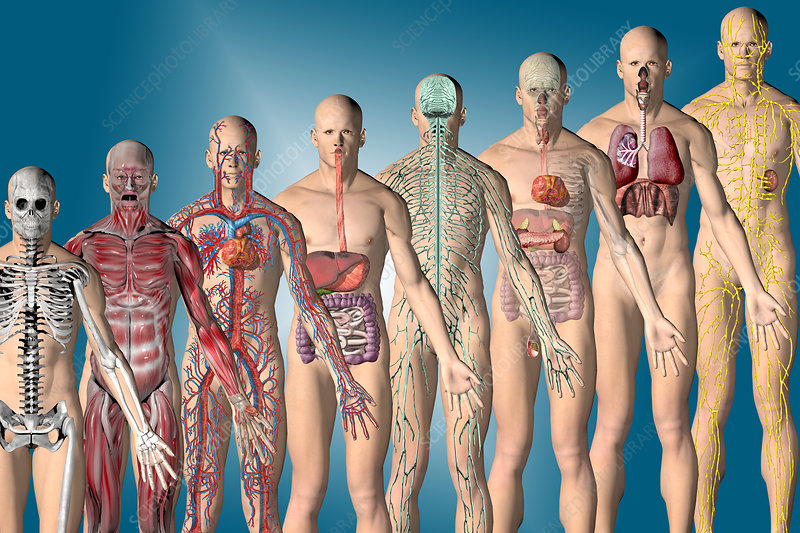 the Digestive
System
the Muscular
System
the Circulatory
System
the Skeletal
System
the Respiratory
System
the Nervous
System
the Endocrine
System
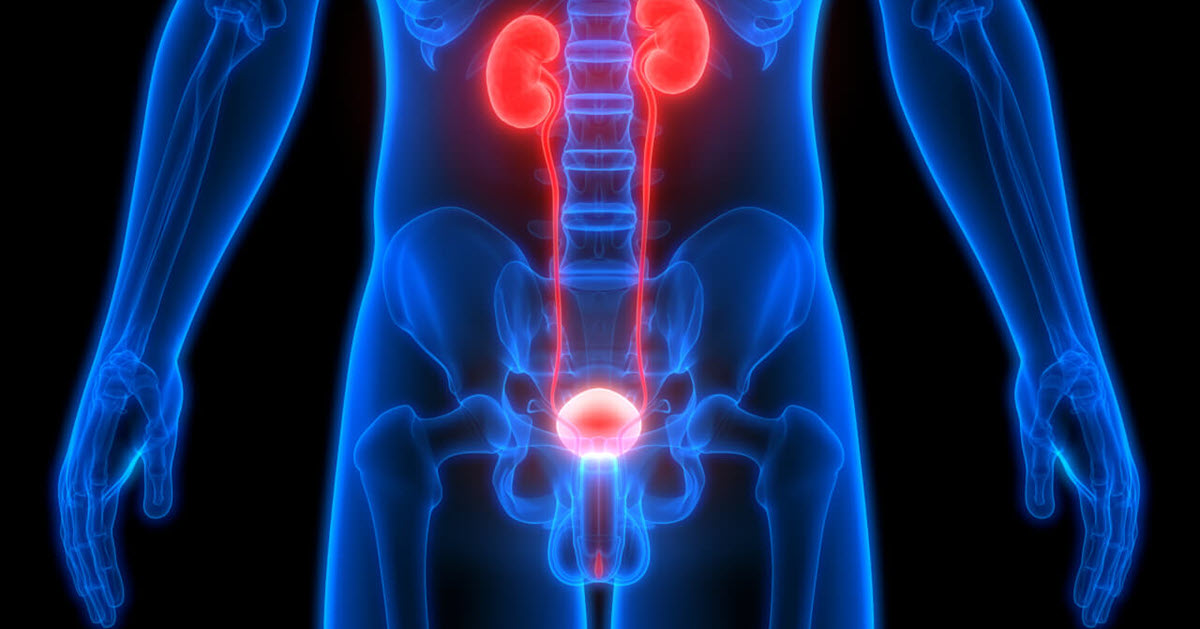 and the
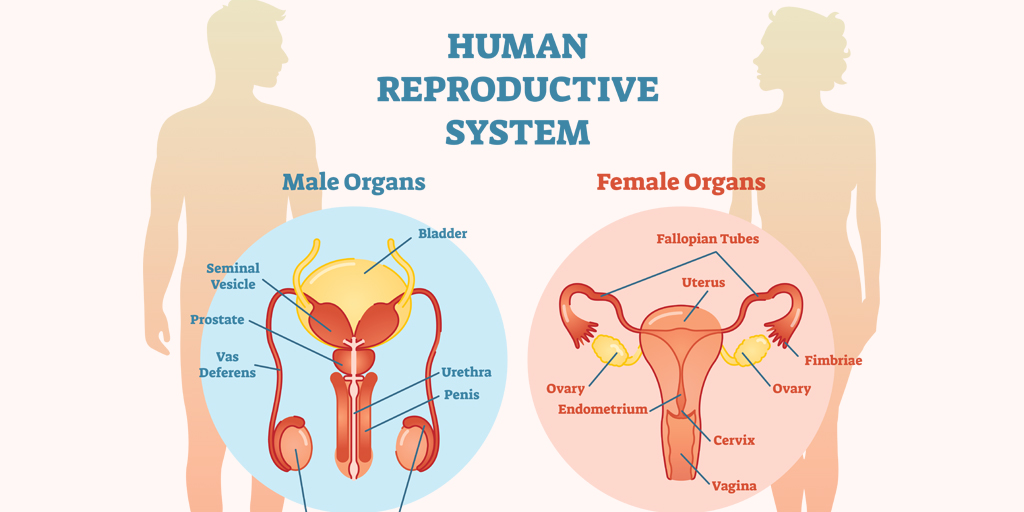 the Urinary
System
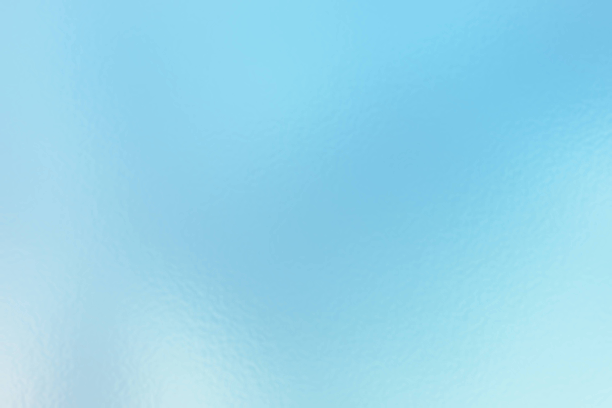 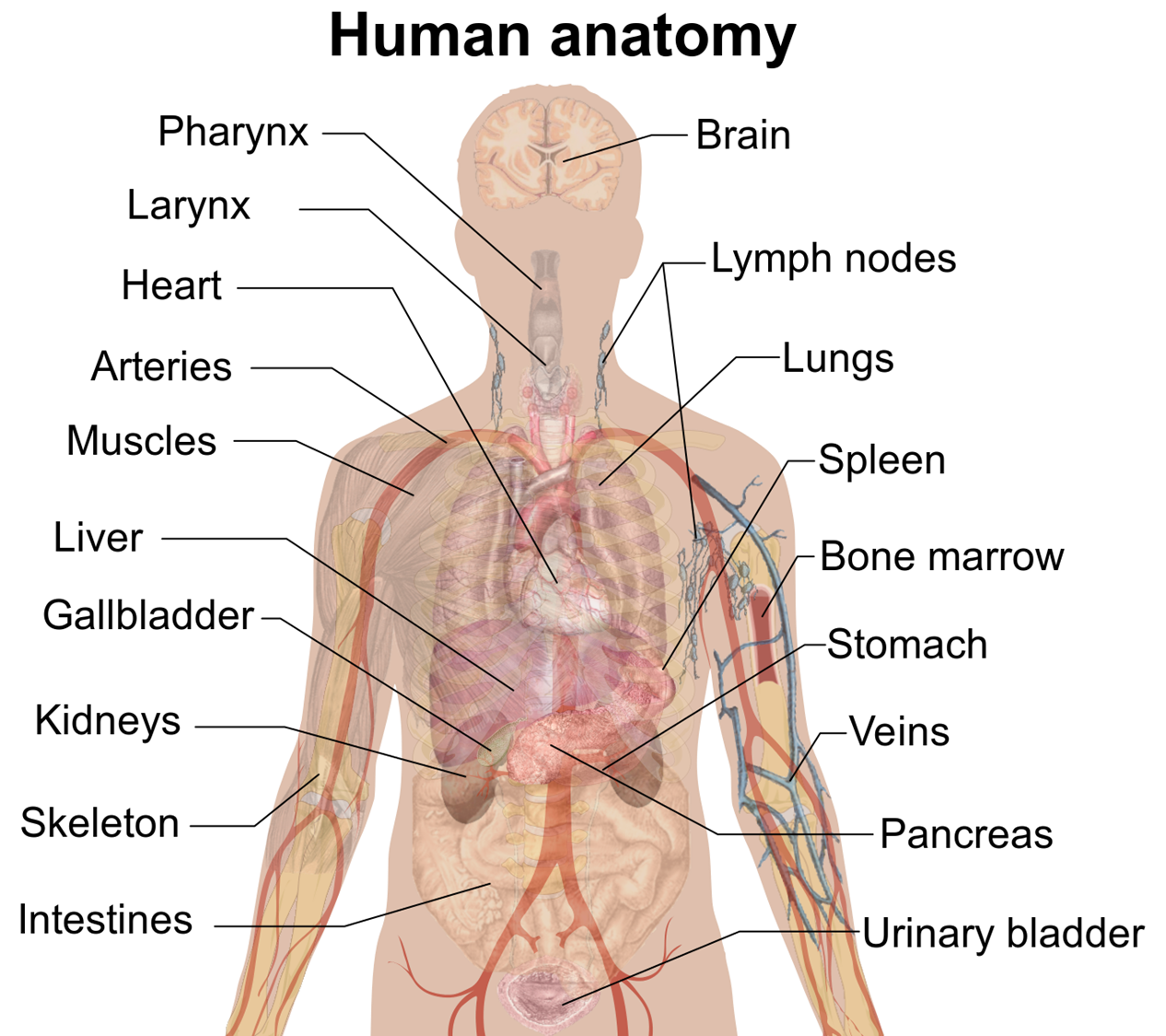 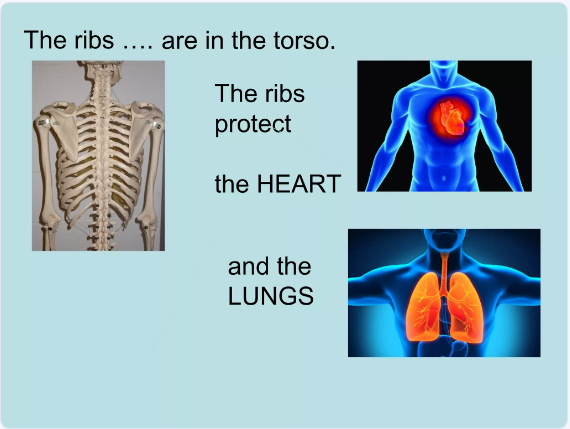 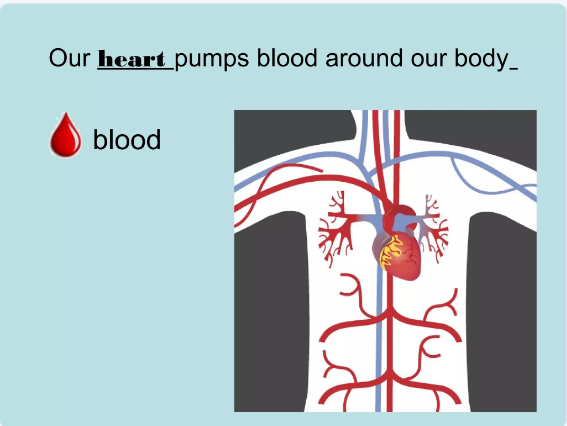 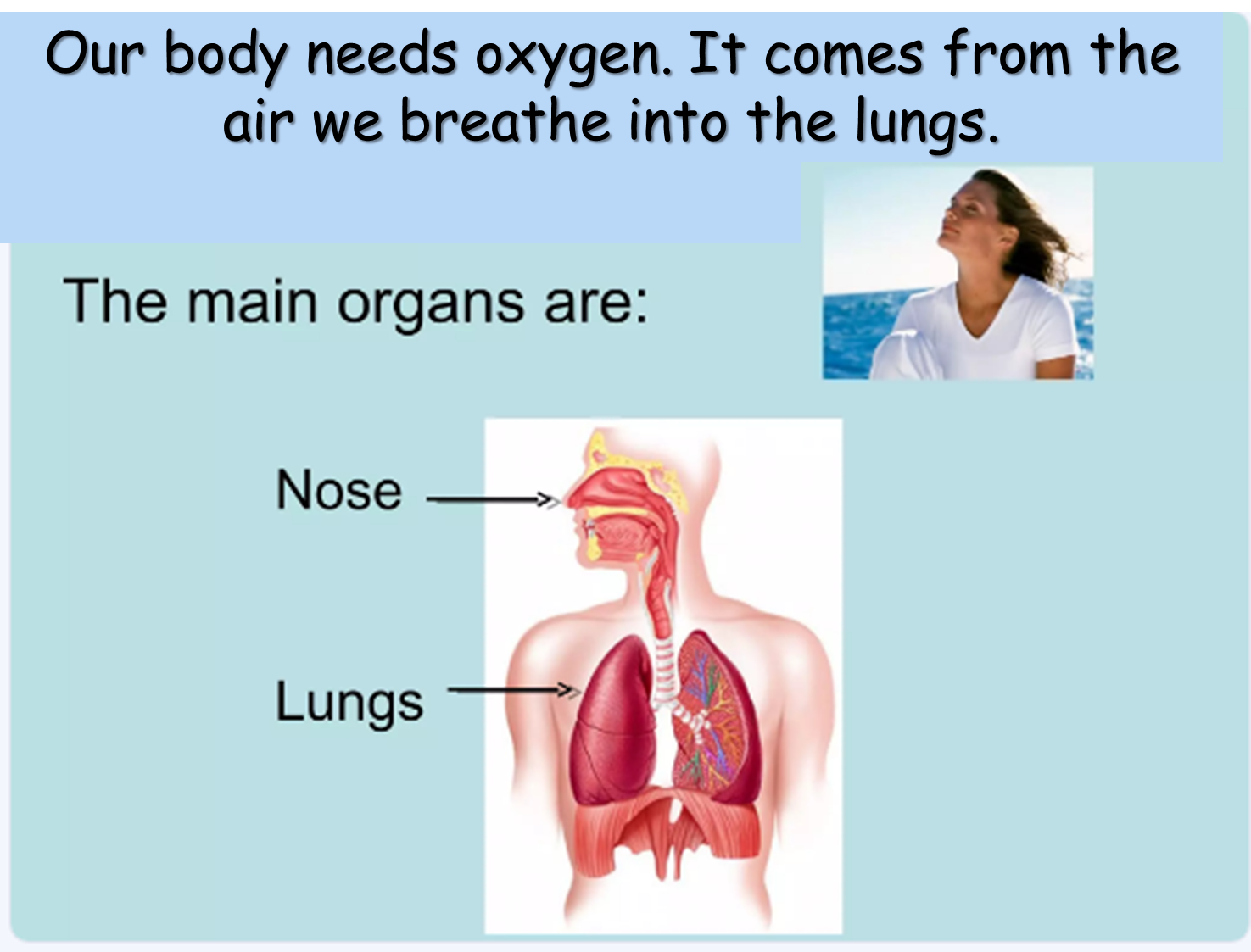 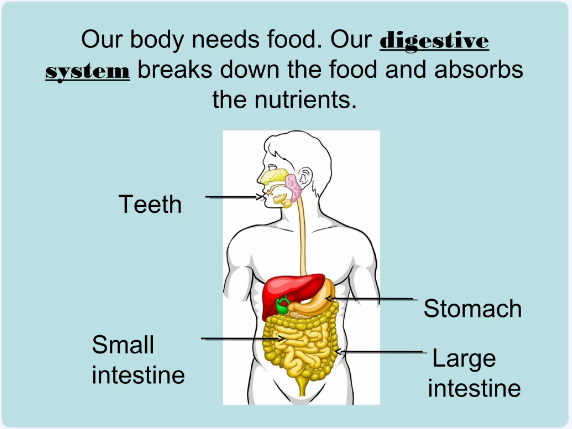 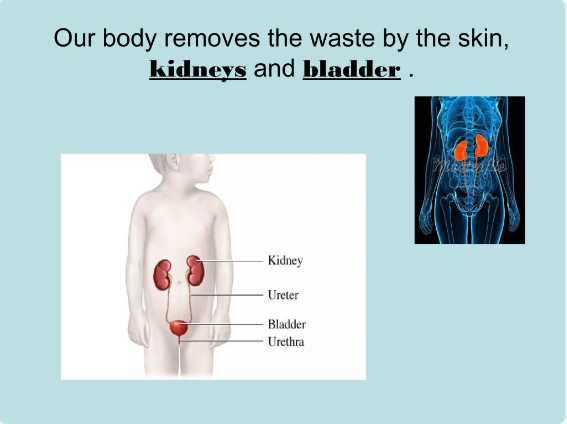 More body parts…
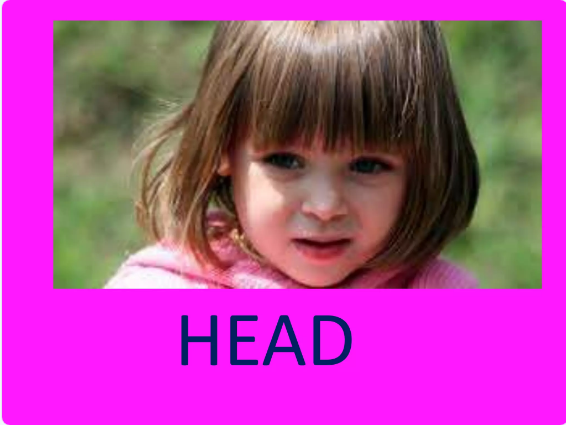 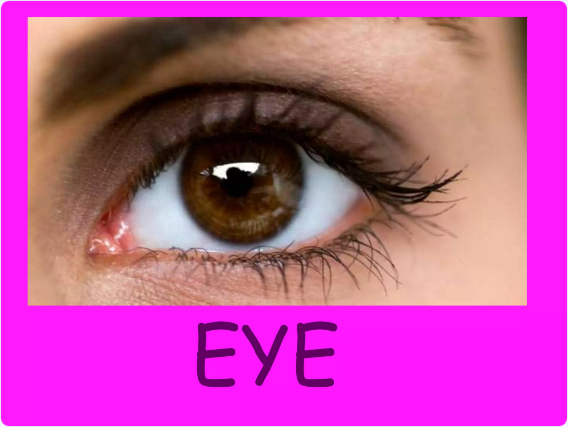 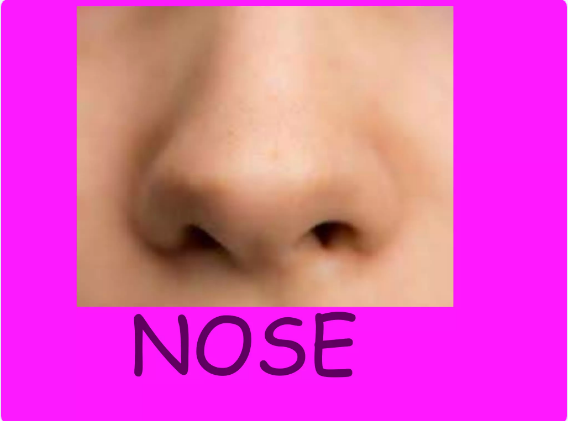 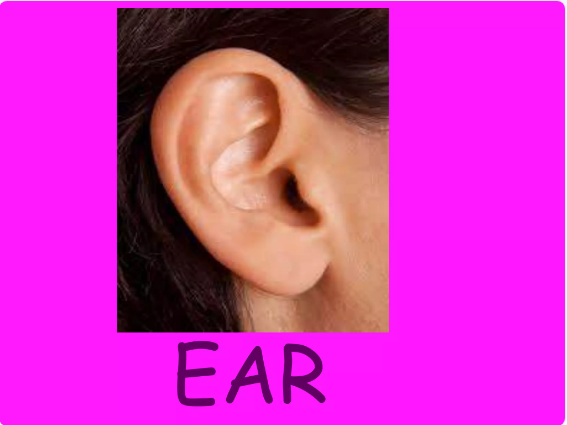 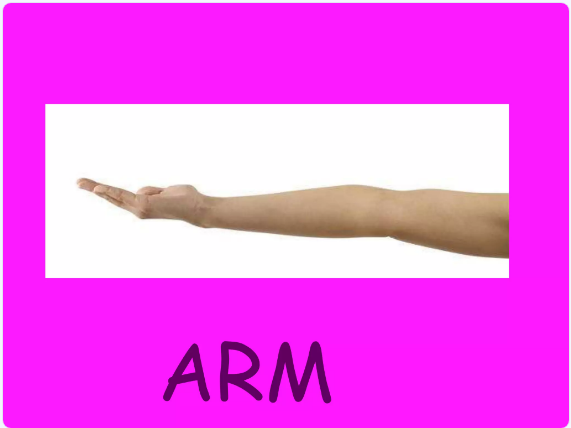 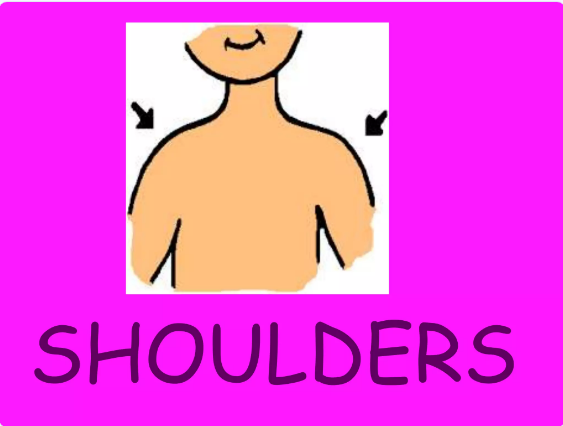 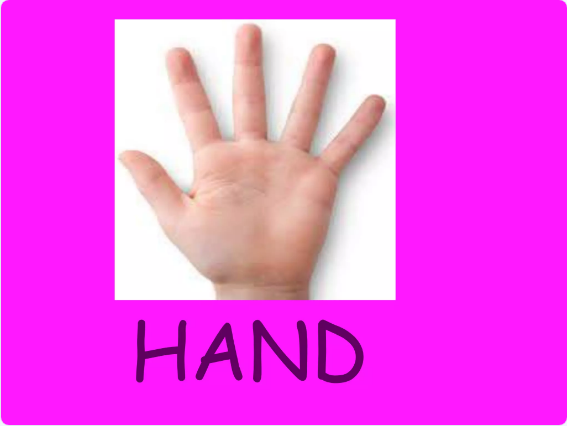 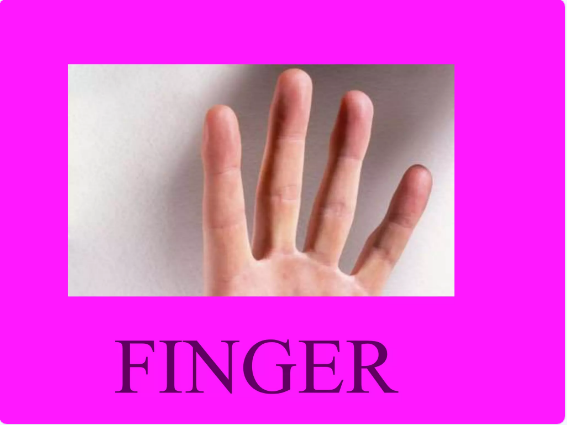 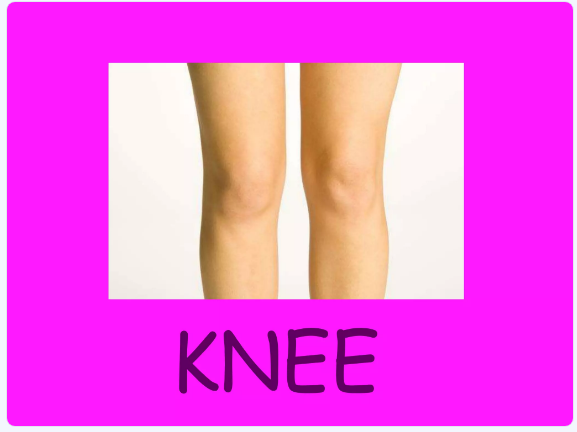 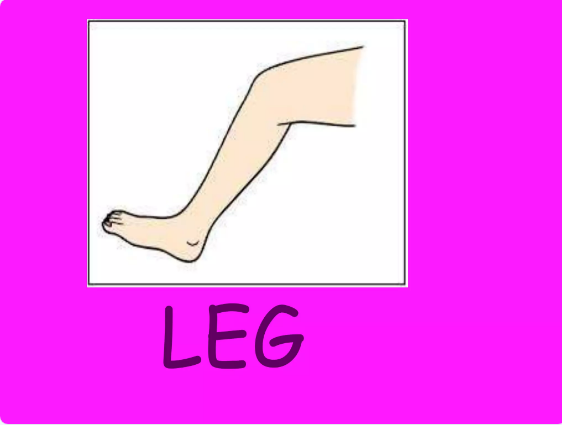 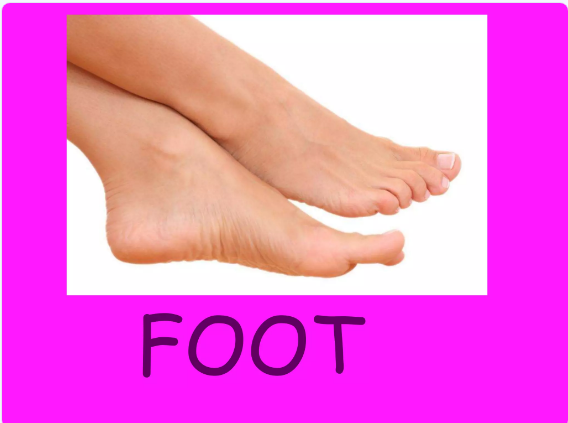 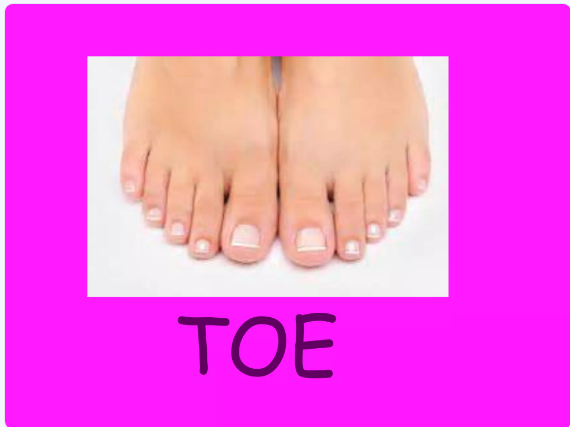 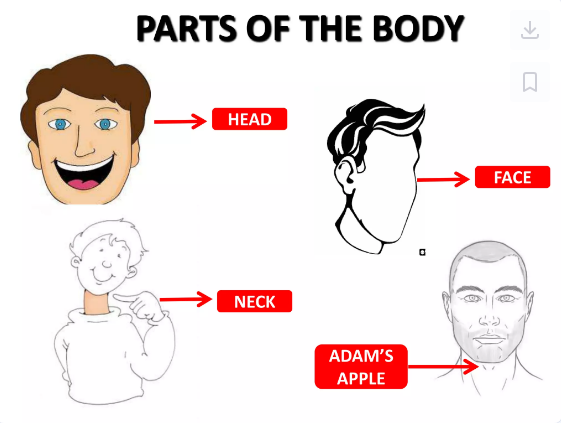 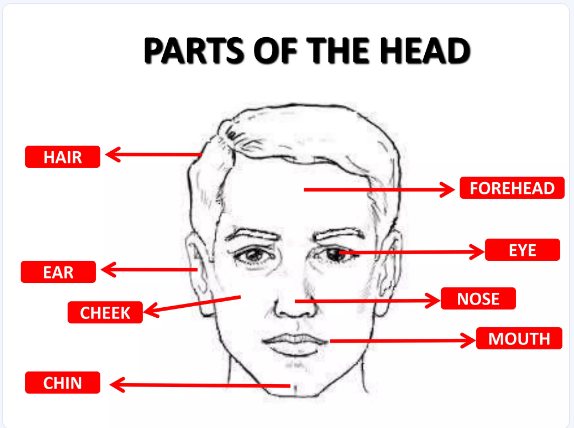 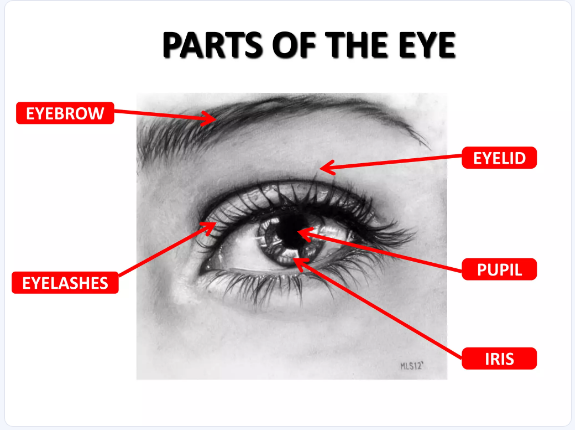 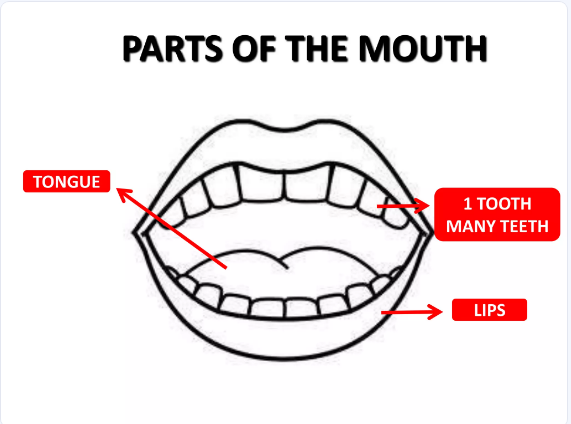 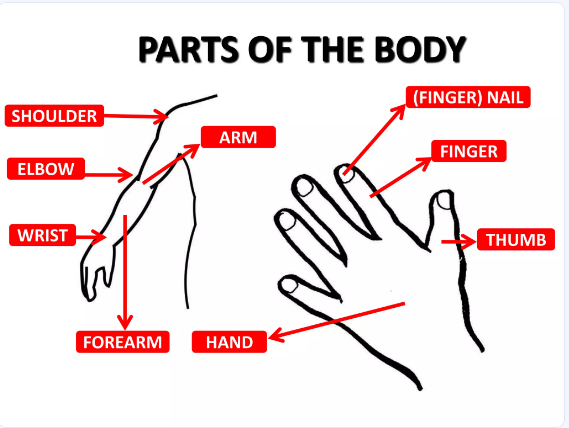 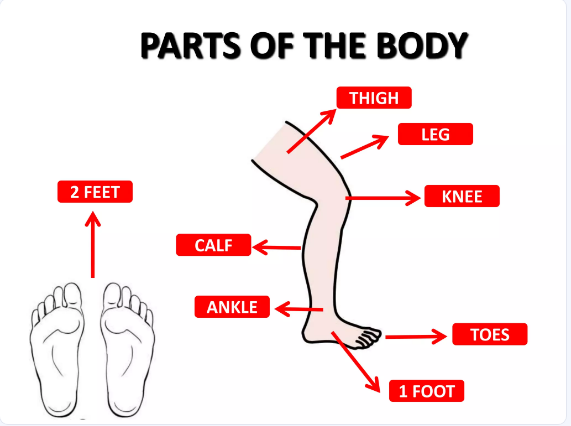 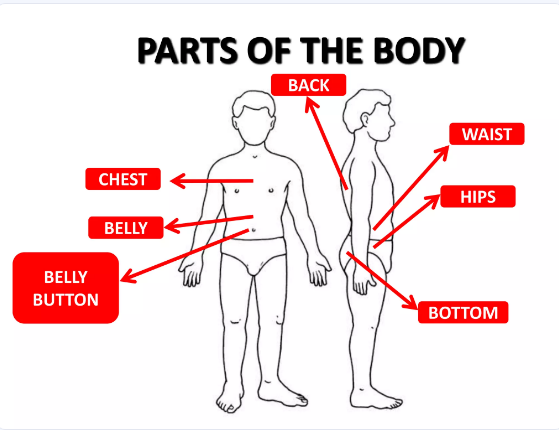